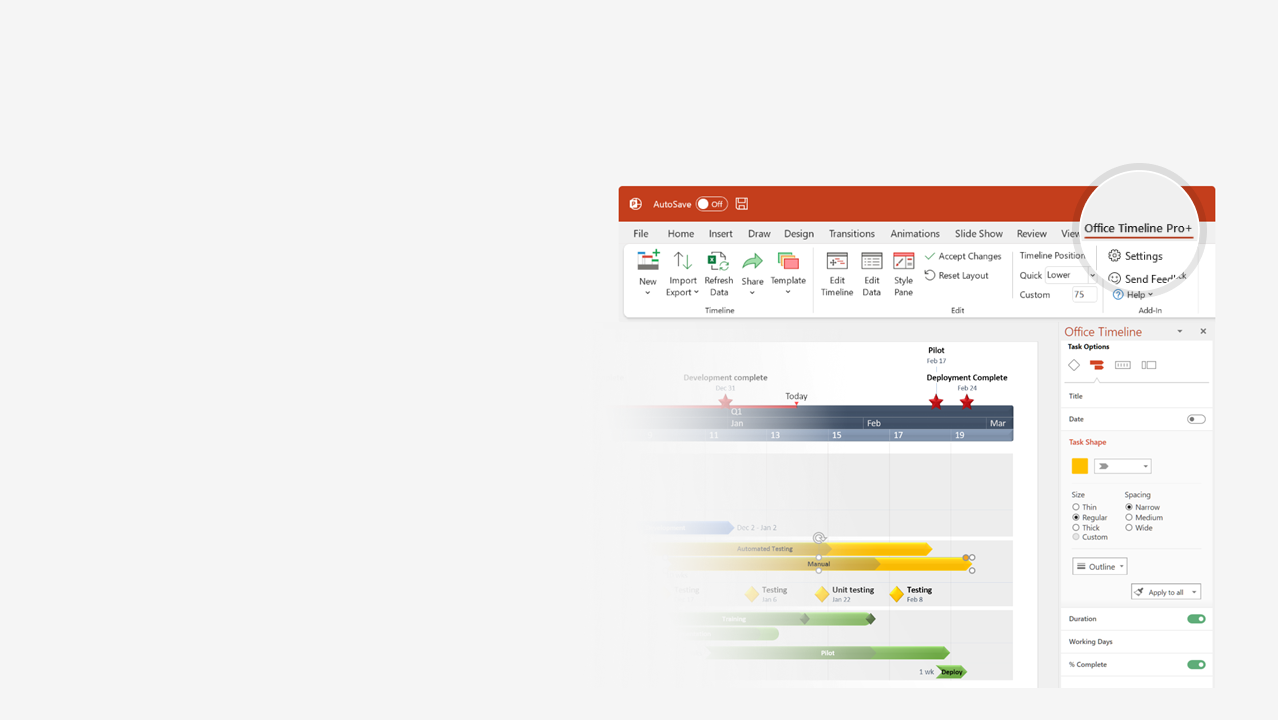 How to update this template in seconds
1
The Office Timeline add-in for PowerPoint will help you edit it with just a few clicks.
Get your free 14-day trial of Office Timeline here: https://www.officetimeline.com/14-days-trialRe-open this template, and create your impressive PowerPoint visual in 3 easy steps:
Click the Edit Data button on the Office Timeline tab.
Use the Data and Timeline views to edit swimlanes, milestones and tasks.
2
Click Save to instantly update the template.
3
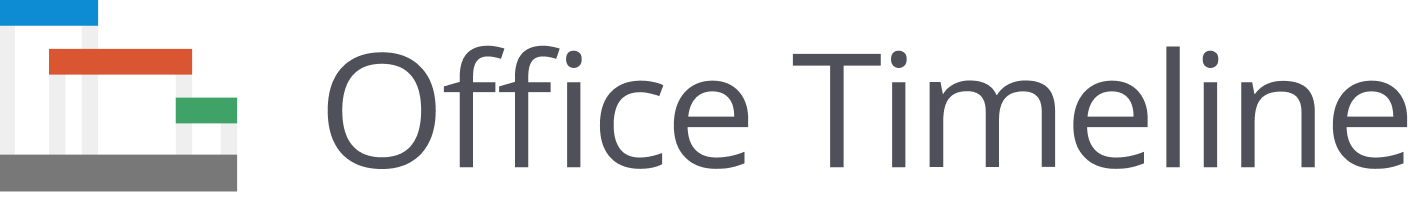 Teslatimeline
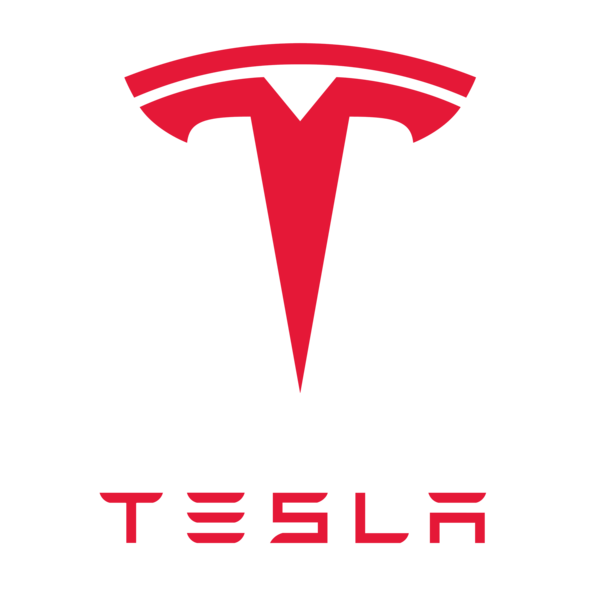 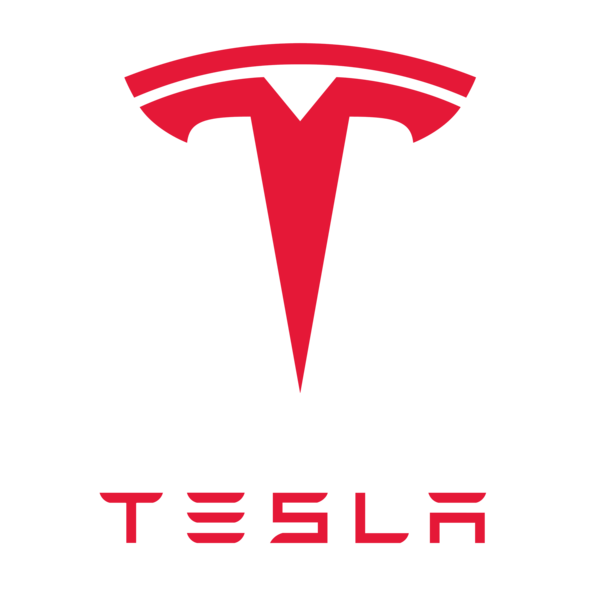 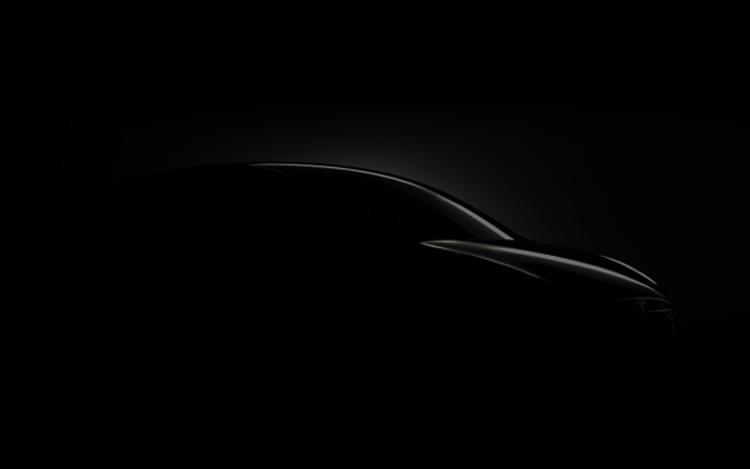 2003
2005
2007
2009
2011
2013
2015
2017
2019
2021
2023
2025
Tesla Motors renamed to Tesla Inc.
Tesla is founded
Strategic partnership with Daimler AG
Tesla valuation reaches $1 trillion
Jul 2003
May 2009
Oct 2021
Feb 2017
Series A funding. Elon Musk chairman
Tesla goes IPO at $17 per share
Tesla Factory opens in Fremont, CA
Tesla ranked as the #1 American car brand
New Tesla factory opens near Berlin
Apr 2004
Jun 2010
Oct 2010
Feb 2017
Mar 2022
Tesla raises $40 million in debt-financing
New Jersey bans sales of Tesla cars
Seriec C: $40 million
Tesla joins S&P 500
May 2006
Dec 2020
Company
Nov 2008
Mar 2014
Ze'ev Drori becomes CEO and President
Tesla open-sources its patents
New Jersey's ban is reversed
Musk steps down as Tesla chairman and pays a $20m fine
Nov 2007
Jun 2014
Mar 2015
Sep 2018
Series B: Elon Musk injects $13 million
Tesla takes $465 mil loan from the DOE
Musk announces plans to take Tesla private at $420 a share
Production at Shanghai factory commences
Feb 2005
Jun 2009
Aug 2018
Mar 2019
Musk succeeds Drori as CEO
SEC charges Musk with securities fraud
Tesla HQ moved to Texas
Oct 2008
Sep 2018
Dec 2021
Powerwall announced
Model Y becomes best-selling EV worldwide
The Roadster enters production
Model X unveiled
Cybertruck unveiled
Mar 2008
Feb 2012
Nov 2019
Apr 2015
Dec 2023
Battery swap station announced
Model X released
Cybertruck enters production
Model S announced
Official release of Model 3
Jun 2008
Jul 2017
Products
Jun 2013
Sep 2015
Nov 2023
Autopilot introduced for Model S
Model 3 becomes best- selling EV worldwide
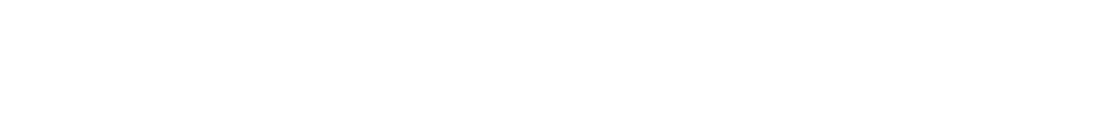 Model S officially released
Jun 2012
Oct 2015
Dec 2020
Model 3 is unveiled
Modely Y unveiled
Mar 2016
Feb 2019